आश्रम का अनुमानित व्यय
      क्रियाकलाप

  गाँधी जी, उनका आश्रम
 और उनके आश्रम के लिए
 जरूरी साधन ।
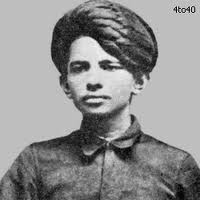 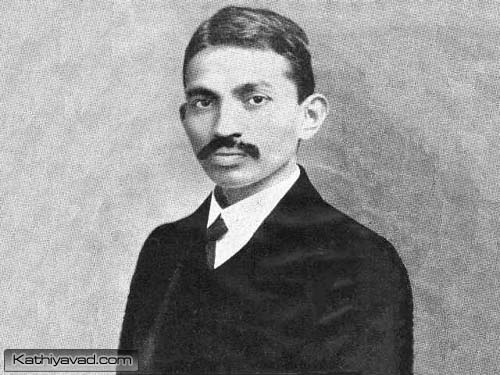 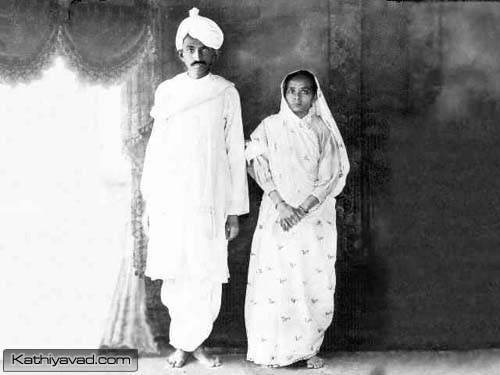 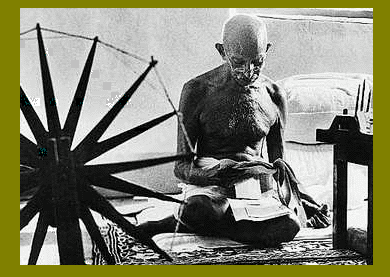 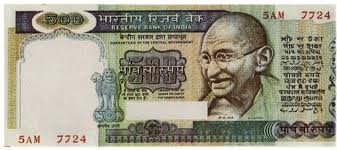 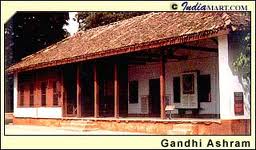 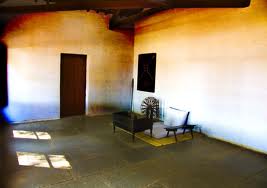 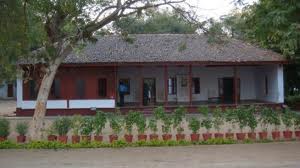 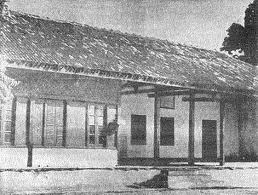 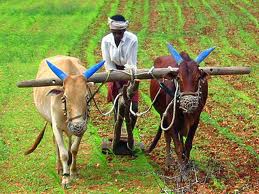 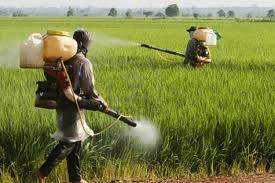 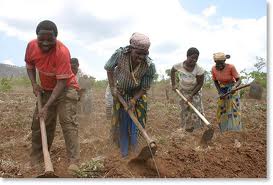 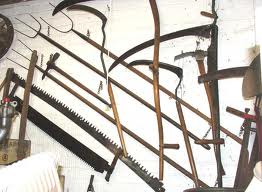 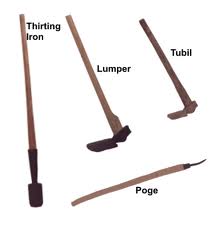 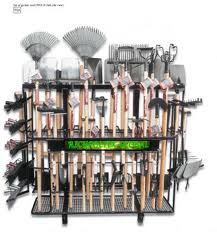 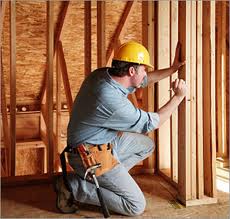 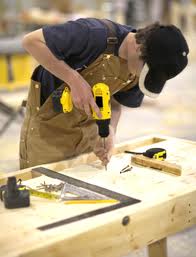 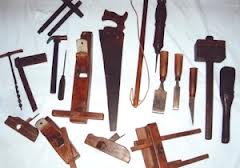 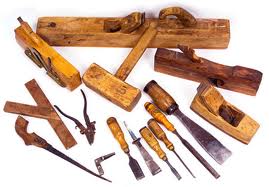 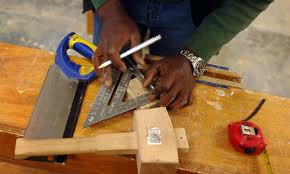 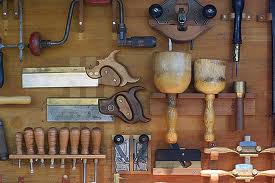 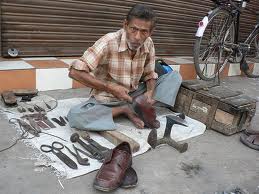 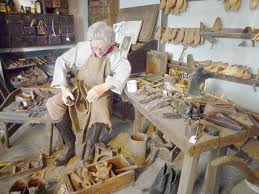 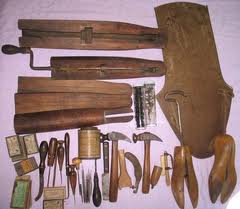 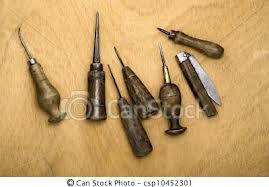 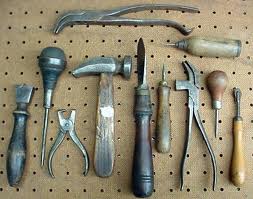 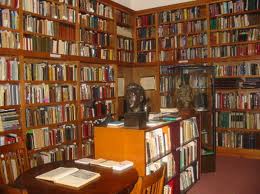 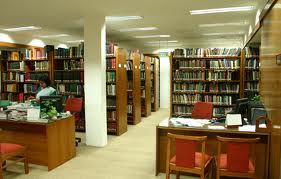 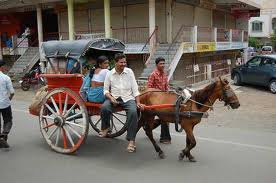 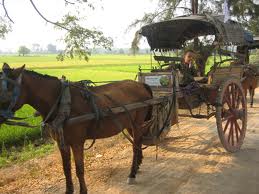 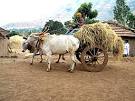 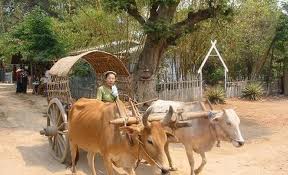 धन्यवाद 
एस.अयूब , टी.जी.टी(हिन्दी),

केन्द्रीय विद्यालय , 
                   बोवनपल्लि,सिकंदराबाद

हैदराबाद संभाग।